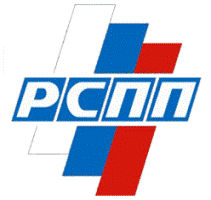 2004 -  КОМИТЕТУ РСПП 14 ЛЕТ  - 2017СТАНДАРТИЗАЦИЯ ДЕЛАЕТ ГОРОДА УМНЕЕ
г. Астана,  25 февраля 2011 г.
А.Н.ЛОЦМАНОВ
Первый заместитель  Председателя Комитета  РСПП 
по техническому регулированию, стандартизации и оценке соответствия

Председатель Совета по техническому регулированию и стандартизации при Минпромторге РФ
WWW.RGTR.RU 			RGTR@RSPP.RU
РАБОТА КОМИТЕТА РСПП ПО ТЕХНИЧЕСКОМУ РЕГУЛИРОВАНИЮ, СТАНДАРТИЗАЦИИ И ОЦЕНКЕ СООТВЕТСТВИЯ
Комитет создан в 2004 году. 

В работе Комитета РСПП принимает участие более 2500 экспертов из всех отраслей промышленности.
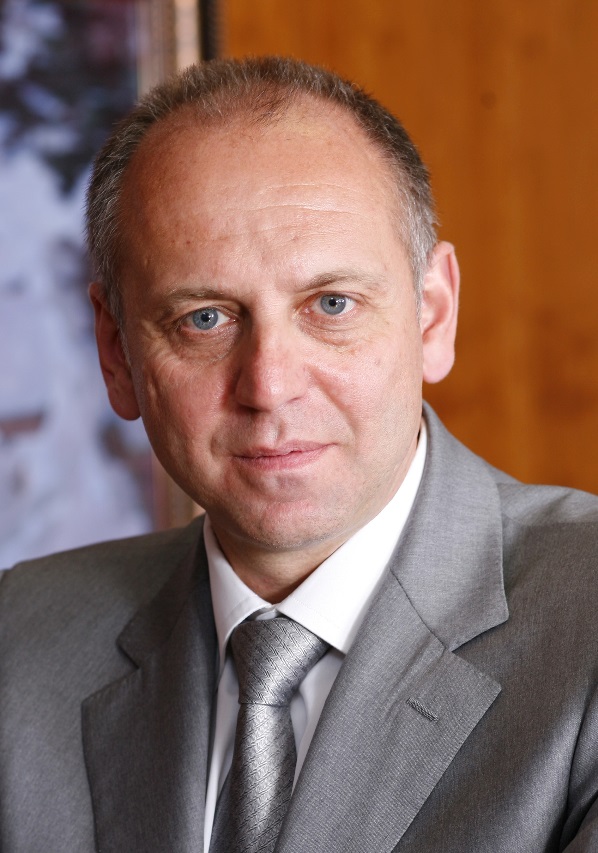 Работа Комитета РСПП позволяет промышленности:
Активно участвовать в разработке технических регламентов и нормативных правовых документов.
Вырабатывать консолидированное мнение различных отраслей по вопросам технического регулирования, стандартизации и оценки соответствия.
Осуществлять взаимодействие промышленных ассоциаций с органами государственной власти.
Расширять международное сотрудничество в области технического регулирования и стандартизации.
Д.А. ПУМПЯНСКИЙ
Председатель Комитета РСПП, Председатель 
Совета директоров ПАО «ТМК»
СТРУКТУРА  КОМИТЕТА  РСПП
КОМИТЕТ РСПП ПО ТЕХНИЧЕСКОМУ РЕГУЛИРОВАНИЮ, СТАНДАРТИЗАЦИИ И ОЦЕНКЕ СООТВЕТСТВИЯ
МЕЖОТРАСЛЕВЫЕ 
СОВЕТЫ
СОВЕТ ПО АККРЕДИТАЦИИ
СОВЕТ 
ПО АККРЕДИТАЦИИ
В  
СТРОИТЕЛЬНОМ КОМПЛЕКСЕ
В  МЕТАЛЛУРГИЧЕСКОЙ СФЕРЕ
В 
ХИМИЧЕСКОЙ ПРОМЫШЛЕННОСТИ
В ОБЛАСТИ ПРИКЛАДНОЙ МЕТРОЛОГИИ
В 
НЕФТЕГАЗОВОЙ ОТРАСЛИ
В СФЕРЕ ИННОВАЦИОННЫХ ТЕХНОЛОГИЙ
В СФЕРЕ
 ИНФОРМАЦИОННЫХ ТЕХНОЛОГИЙ
ВСЕЛЕННАЯ БИМ
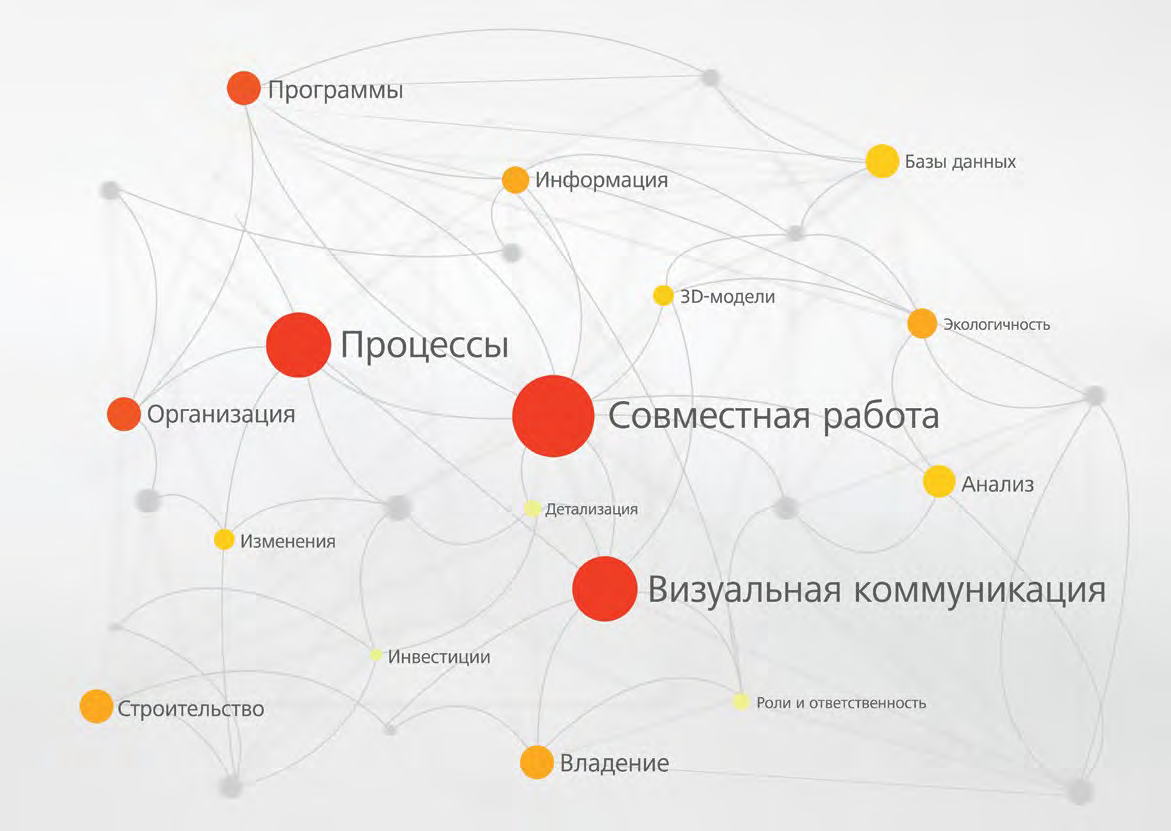 Информационная модель
Информационная модель здания 
– это некоторая база данных об этом здании, управляемая с помощью соответствующей компьютерной программы. 
Эта информация предназначена и может использоваться для:
принятия конкретных проектных решений,
расчета узлов и компонентов здания,
создания проектной и иной документации,
составления смет и строительных планов,
заказа и изготовление материалов и оборудования,
управления возведением здания и его эксплуатацией в течение всего жизненного цикла.
Новый подход к проектированию
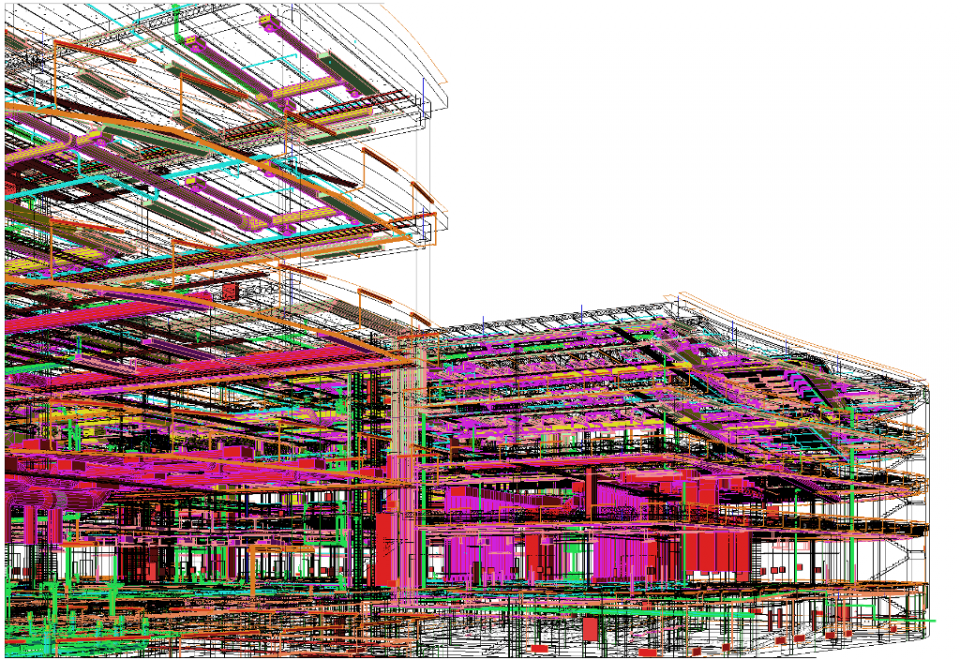 Детализация
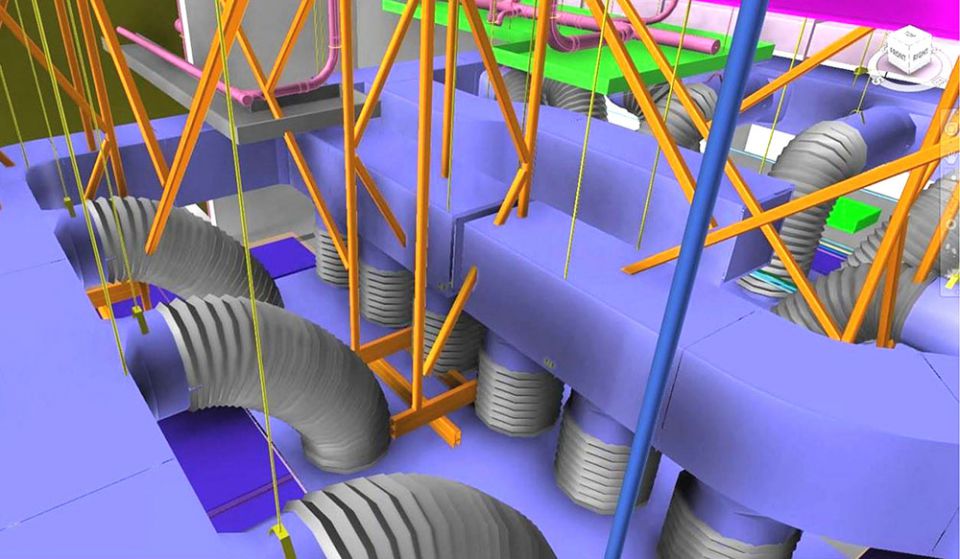 Что выбрать?
.
ASTM
DIN
ГОСТ
ГОСТ Р
JIS
EN
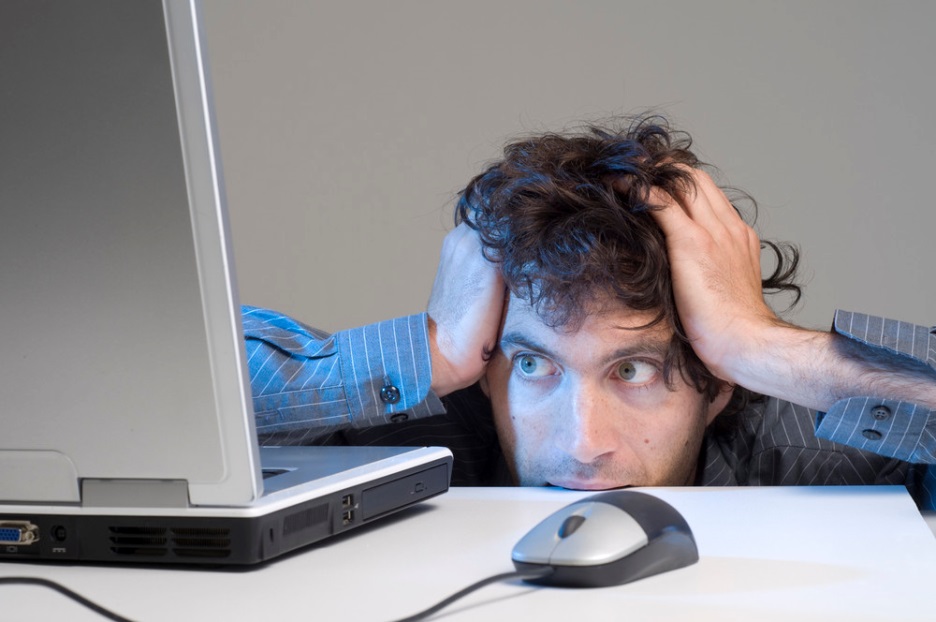 BSI
AFNOR
ВОПРОСЫ:
Какие стандарты войдут в «библиотеки»?
Какие строительные материалы, кабель, трубы, стальные конструкции и т.д. будут заложены 
      в BIM-проект?
Не будут ли для здания в Салехарде использованы нормативы для Валенсии или Калифорнии?
Будет ли у российских специалистов возможность вносить изменения в программы, «библиотеки» и стандарты?
Не будет ли программа отключена после введения очередных санкций?
Какие материалы будут выбраны?
.
ASTM
DIN
ГОСТ
ГОСТ Р
BIM
JIS
EN
BSI
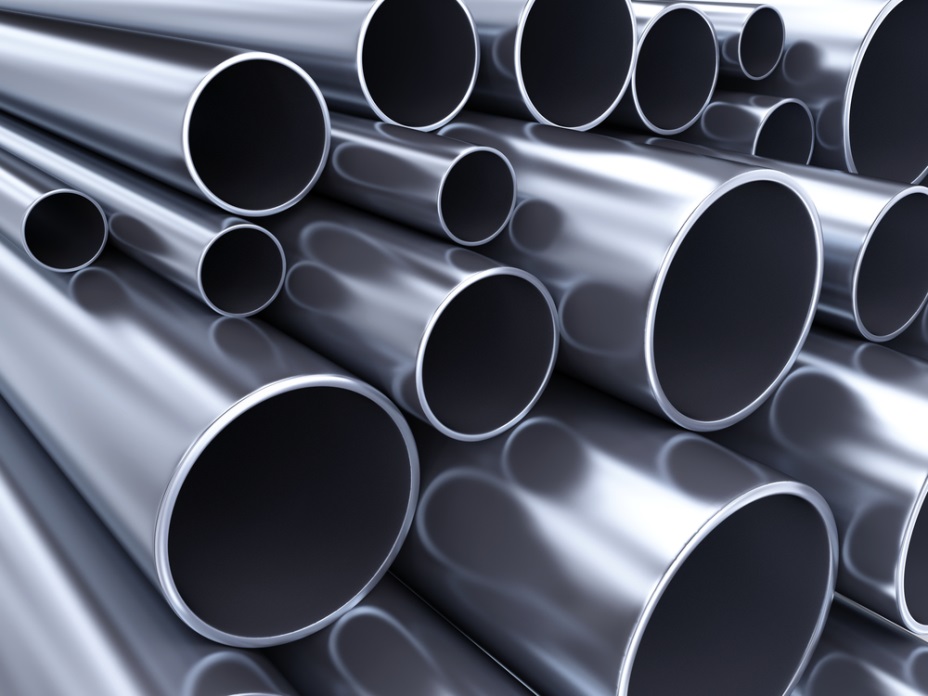 AFNOR
?
Контакты		
Dr. Bernhard Thies                 Tel: +49 69 6308240bernhard.thies@vde.com
Конференция Комитета РСПП «Техническое нормирование и стандартизация в Германии и ЕАЭС»г. Гослар,  апрель 2017года
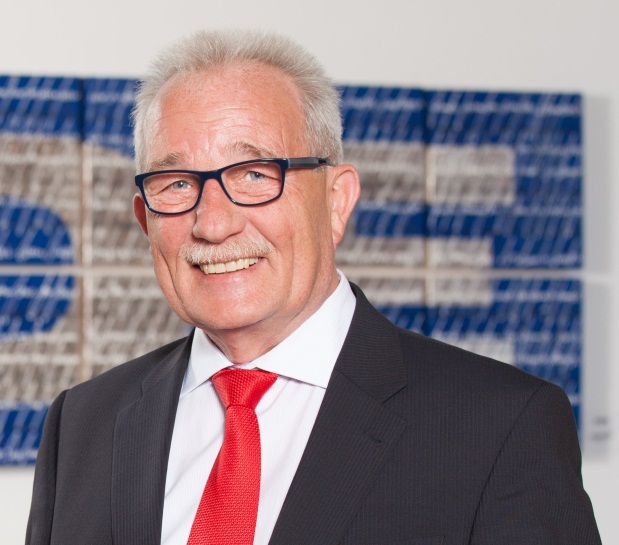 Др. Бернард Тис
Президент CENELEC 

представил платформу ИНДУСТРИИ 4.0
Согласие по единой эталонной архитектуре модели для дальнейшей структуризации стандартов крайне важно..
ПЛАТФОРМА RAMI 4.0
Компонент  4.0
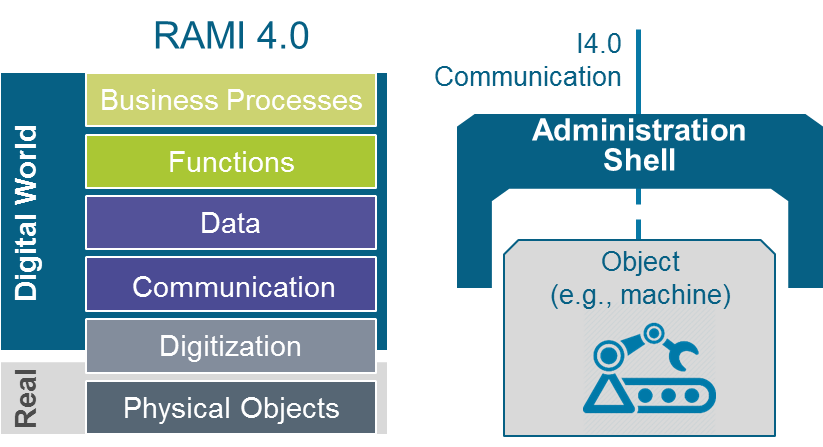 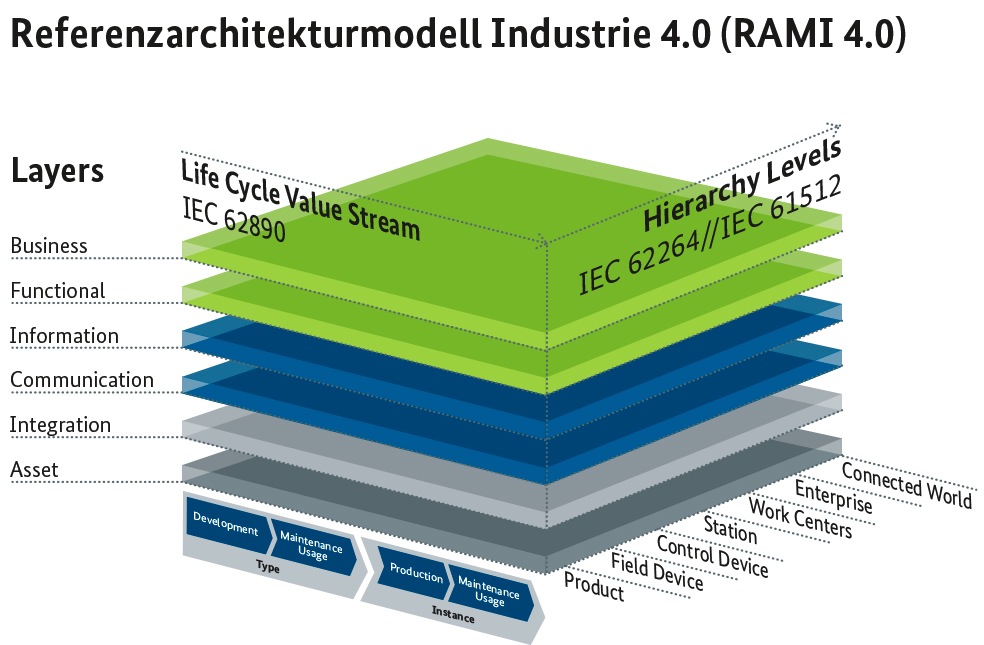 Актив+ Управление должны формировать Компонент 4.0 
Управление это  „цифровой близнец“  на пути к миру 4.0
IT-Integration
Семантика –  основа коммуникации
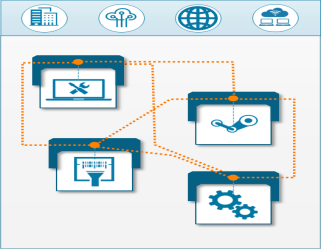 Functional hierarchy
Consistent data handling during complete product life cycle
Для боле лёгкого понимания  общего языка (слова и семантика) необходимы основные общие правила для семантики, отдельных определений в разных доменах
Здоровье
Энергетика
Потребители
Культура
Мобильность
IoS: Интернет услуг
IoT: Интернет вещей
Индустрия 4.0
Бизнес
Жизнедеятельность
Industrie

CPS-Szenario
Smart Factory
Energie

CPS-Szenario
Smart Grid
Mobilität

CPS-Szenario
Smart Mobility
Wohnen

CPS-Szenario
Smart Home
Gesundheit

CPS-Szenario
Smart Health
Дигитализация экономики: Зоопарк стандартизации
The Internet of Services
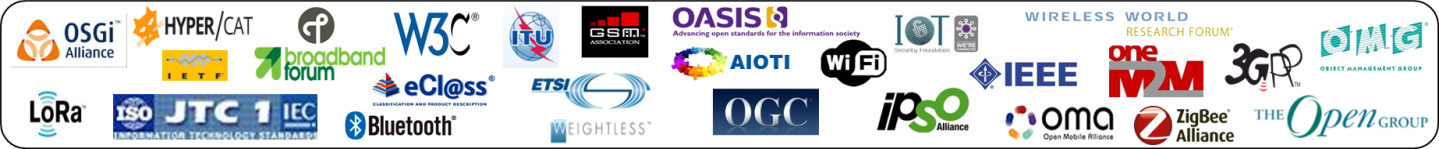 Cross-sections that apply to all requirements
Semantic Topologies, Operational Models, Cloud Computing, Operator Platform for Services
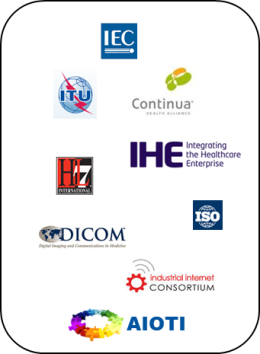 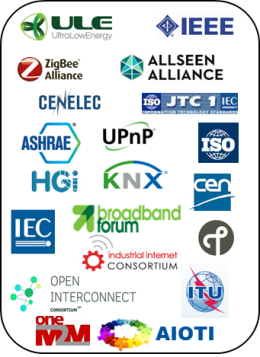 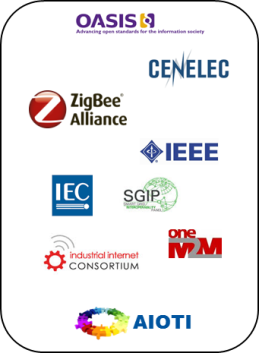 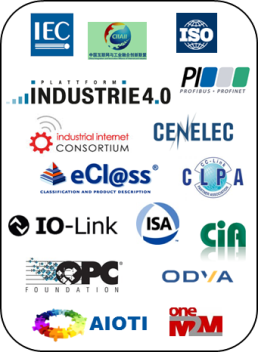 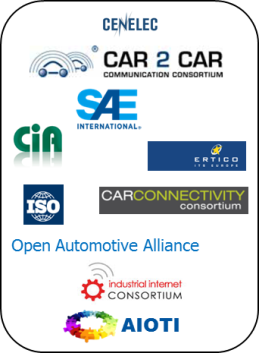 Wohnen
CPS Szenario
Smart Home
Losgröße 1
Das Windrad
Das E-Auto
Der Patient
Der Bewohner
Cross-sections Cyber Physical Systems that apply for all requirements
Security, Standards, Engineering, Microelectronics & Embedded Software, Training and Education
ИнтерНет вещей
Quelle: Acatech / ZVEI
© 2016 DKE  Deutsche Kommission Elektrotechnik Elektronik Informationstechnik in DIN und VDE
15.02.2017
13
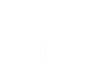 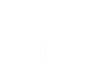 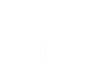 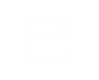 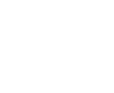 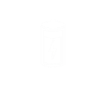 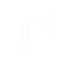 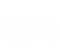 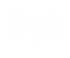 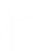 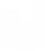 Интернет вещей и услуг (IoT)
Умный дом и умные здания
Индустрия 4.0
Здравоохранение
Умное производство
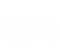 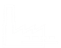 Smart Meter
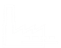 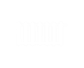 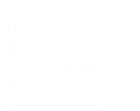 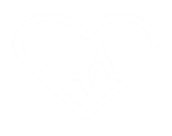 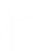 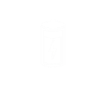 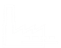 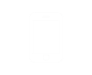 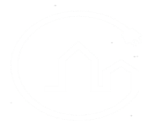 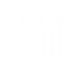 Смартфон
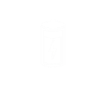 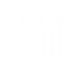 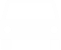 Умные приборы
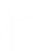 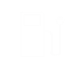 Умные сети
Умная мобильность
Индустрия 4.0 предмет Интернета вещей и услуг
Платформа Индустрия 4.0 и вовлечённые заинтересованные стороны
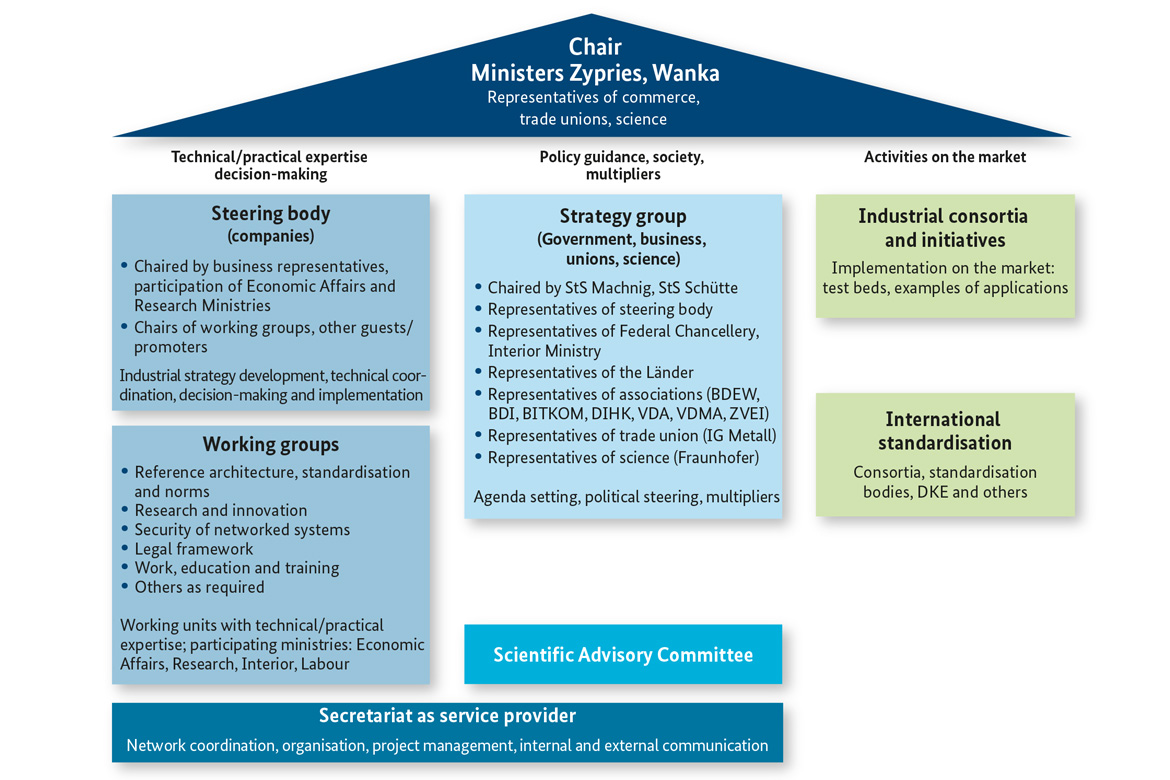 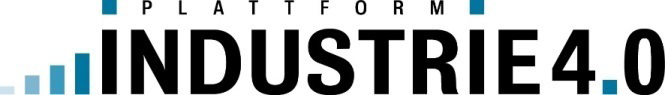 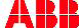 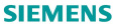 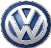 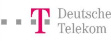 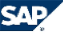 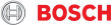 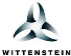 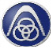 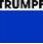 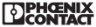 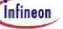 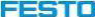 Сотрудничество Германии при создании платформы ИНДУСТРИИ 4.0
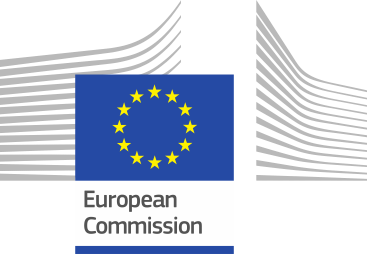 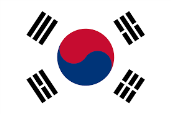 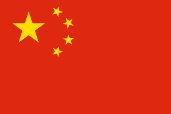 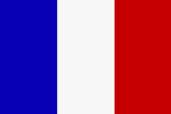 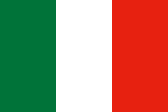 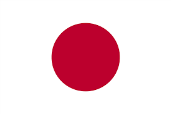 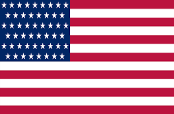 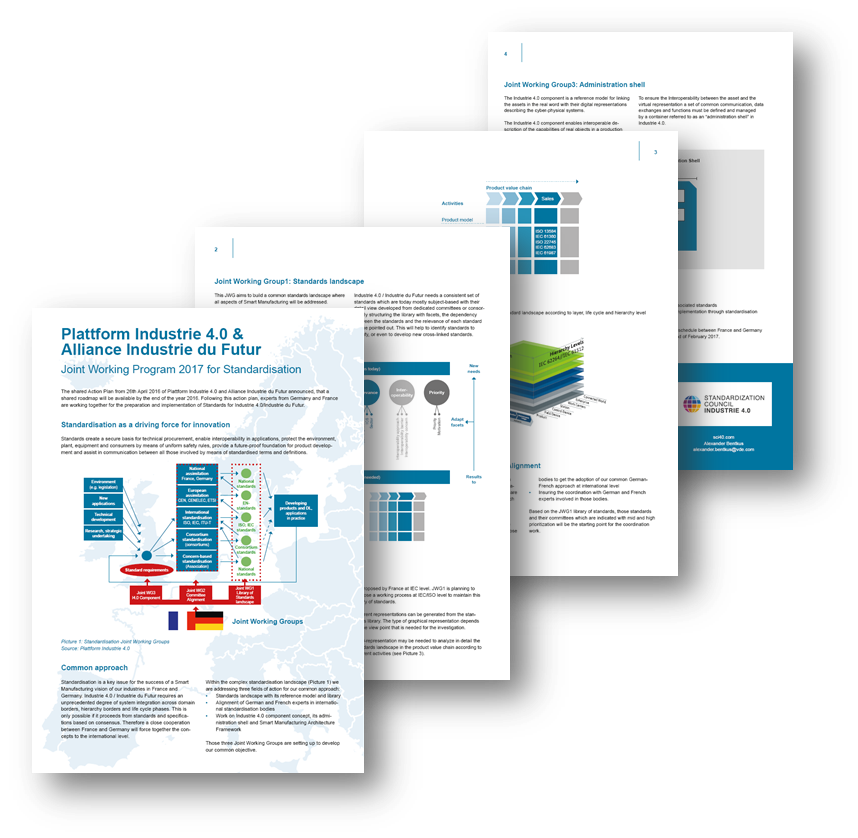 Связь промышленного сообщества
Определение совместных рабочих элементов
Установление партнёрских отношений
Создание рабочих групп
Более тесное сотрудничество на международном уровне

…по стандартизации
Source: AIF&PI4.0
[Speaker Notes: Gründungsinitiatoren des „Standardization Council Industrie 4.0“ sind der Bundesverband Informationswirtschaft, Telekommunikation und neue Medien (Bitkom), das Deutsche Institut für Normung (DIN), die Deutsche Kommission Elektrotechnik Elektronik Informationstechnik (DKE), der Verband Deutscher Maschinen- und Anlagenbau (VDMA) sowie der Zentralverband Elektrotechnik- und Elektronikindustrie (ZVEI).]
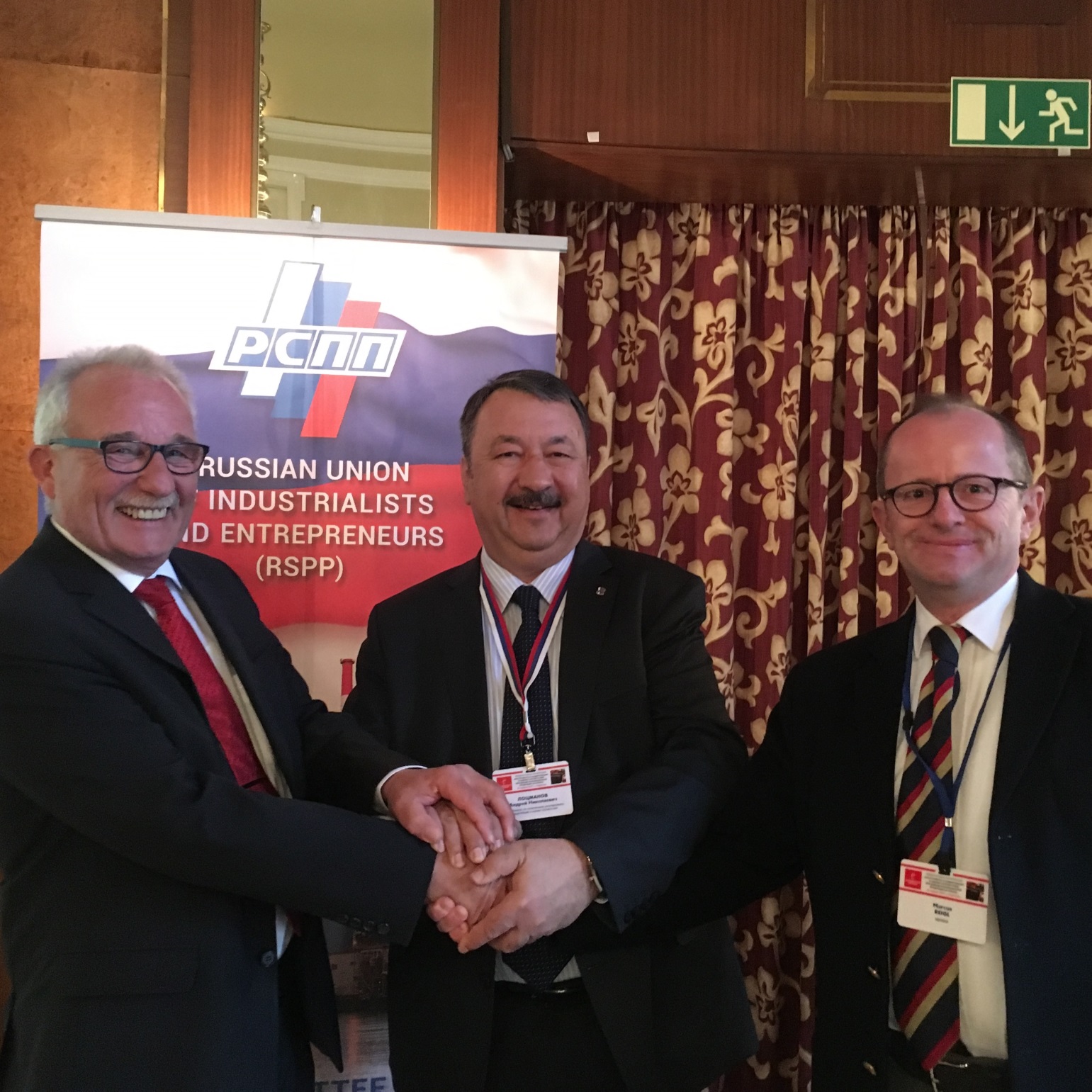 Сотрудничество Комитета РСПП с Европейскими органами по стандартизации и Немецкой ассоциацией промышленников (BDI) 26 апреля 2017 г. г. Гослар, ГерманияБ. Тис Президент CENELECЛоцманов А.Н. Комитет РСПП М. Райгль Директор по техническому регулированию и стандартизации SIEMENS
2
1
РАБОЧАЯ ГРУППА ПО ТЕХНИЧЕСКОМУ РЕГУЛИРОВАНИЮ КРУГЛОГО СТОЛА ПРОМЫШЛЕННОСТИ РОССИИ И ЕС2011 – 2013 г.г.
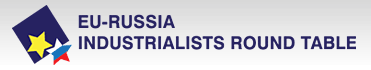 Круглый стол Промышленников Россия-ЕС
Цели РГ8КСП:
Сформулированы в Требованиях и приоритетах промышленности по гармонизации технического регулирования России-ЕС:
Инновации
Строительство
Энергетика
Лесная промышленность
Транспорт 
ИТ, телекоммуникации и космос
Финансовые услуги
Сотрудничество по гармонизации технического законодательства и снижению технических барьеров

Стремление к единому рыночному пространству 
Россия-ЕС.
8. Техрегулирование
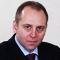 Др. Ханс-Йорг  Грундманн, Сименс АГ


Координатор  
М. Райгл 
Вопросы технического регулирования, подотчетные СИМЕНС
Др. Дмитрий Пумпянский,
 ПАО «ТМК»

Координатор: 
A. Лоцманов, РСПП
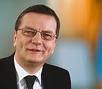 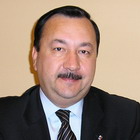 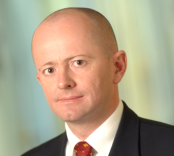 4
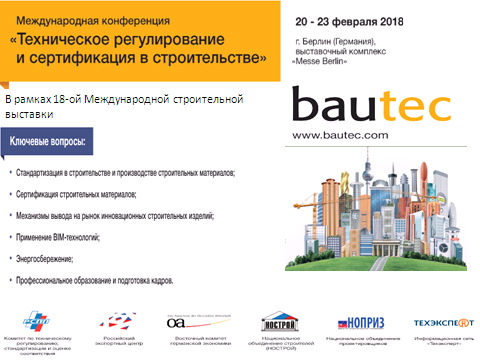 20-22 февраля 2018 г.
г. Берлин (Германия)
Выставочный комплекс
“Messe Berlin”
Стандартизация в строительстве и производстве строительных материалов;
 Сертификация строительных материалов;
 Механизмы вывода на рынок инновационных строительных материалов;
 Применение BIM-технологий;
 Энергосбережение;
 Профессиональное образование и подготовка кадров
СХЕМА ВЗАИМОДЕЙСТВИЯ
СПАСИБО
ЗА ВНИМАНИЕ!
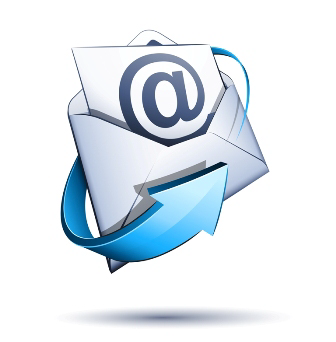 (495) 663-04-50
RGTR@RSPP.RU
www.RGTR.RU